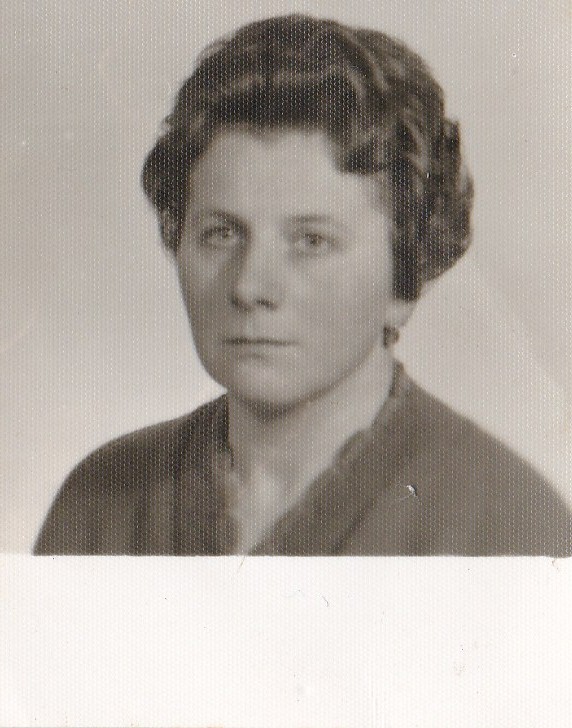 PAMĚŤ NÁRODA
Veronika Danielová
Ondřej Zoblivý
Petr  Stejskal
Milka Latinovič
Mgr. Jitka Tichá
ZŠ a MŠ Brno, Křídlovická 30b
Obsah
I. Úvod
II. Stať
a) Základní informace
b) Operace partyzán
c) Život za komunismu
III. Závěr
ÚVOD
Příběh paní Danielové je velmi zajímavý.    Zažila jednu z nehorších válek v dějinách lidstva, a také období totalitního režimu,    které následovalo v zápětí.
ZÁKLADNÍ INFORMACE
Narození:	28. 9. 1932, Pánov, okres Velká Bíteš
Sourozenci:František a Jaromír
Za svobodna Pokorná
Rodiče zemědělci (12 ha)
Základní škola v Katově
MLÁDÍ PŘED VÁLKOU
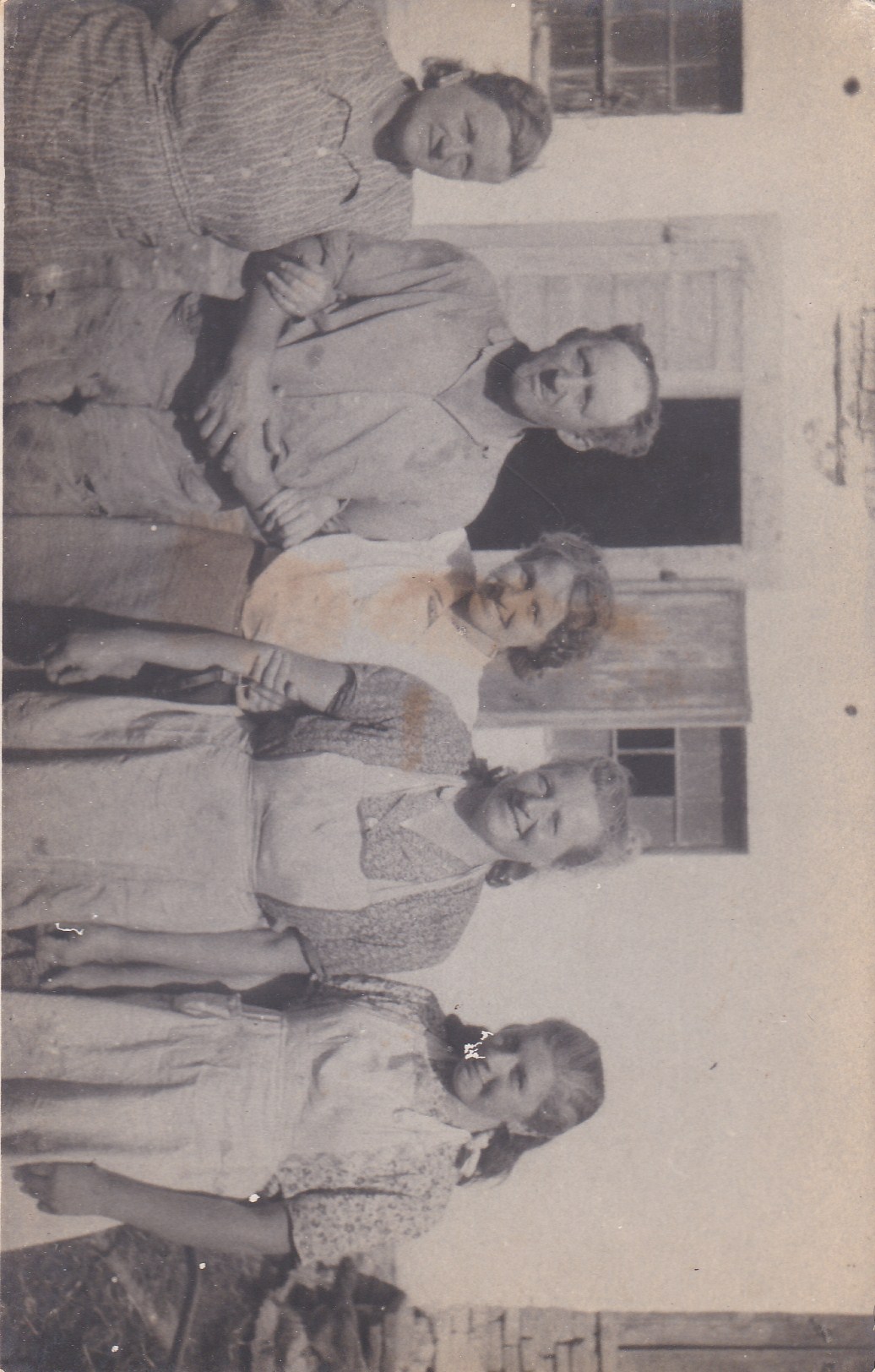 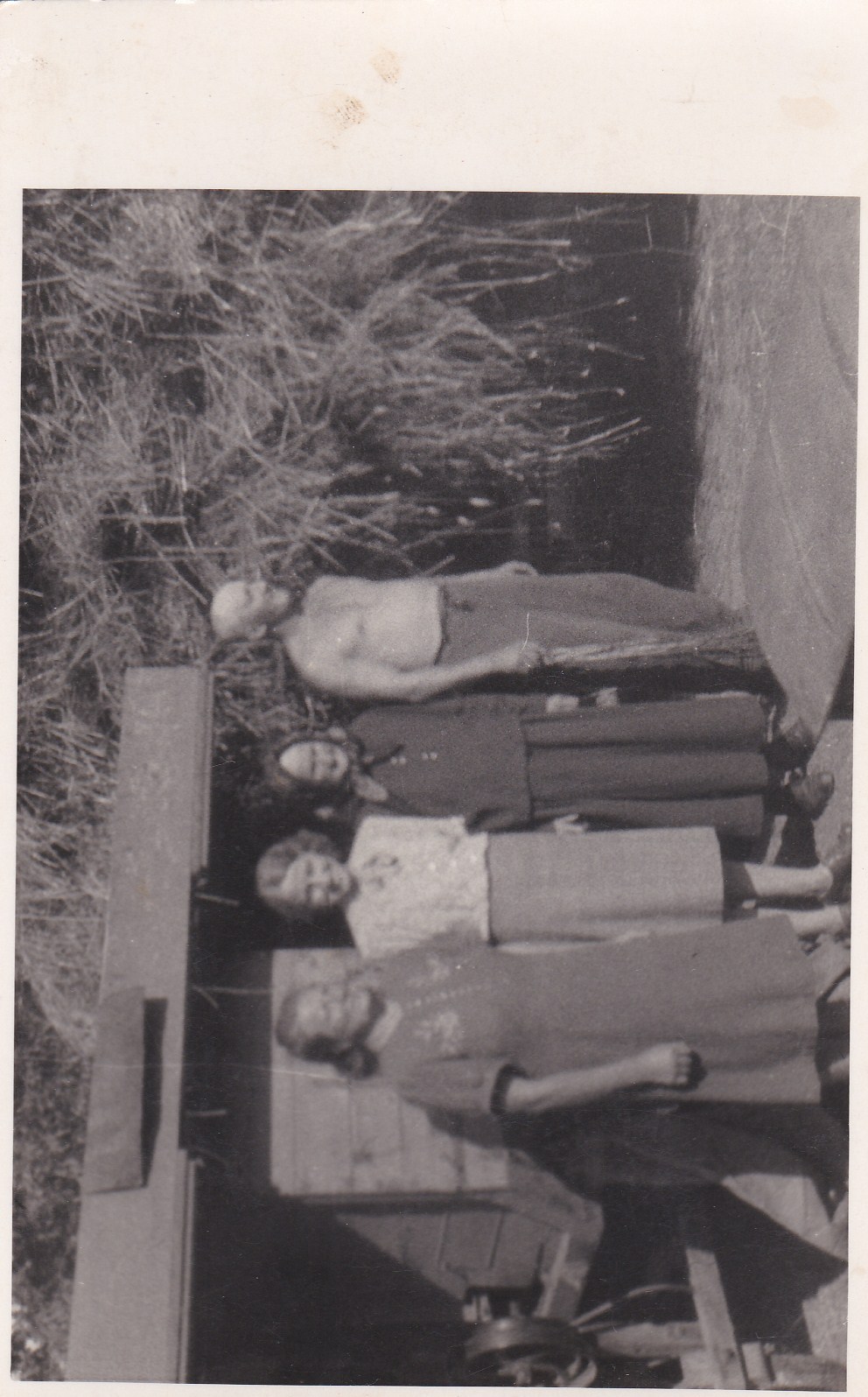 OPERACE PARTYZÁN
Major Indra
Pomoc Partyzánům
Zásah gestapa
Nečekané řešení ve chlívku
Útěk do lesa
Šťastné shledání celé rodiny
ŽIVOT ZA KOMUNISMU
1949 sňatek
Odvody a těžký život
1950 uvěznění tatínka
1957 vystoupení z JZD
NAHRÁVÁNÍ ROZHOVORU
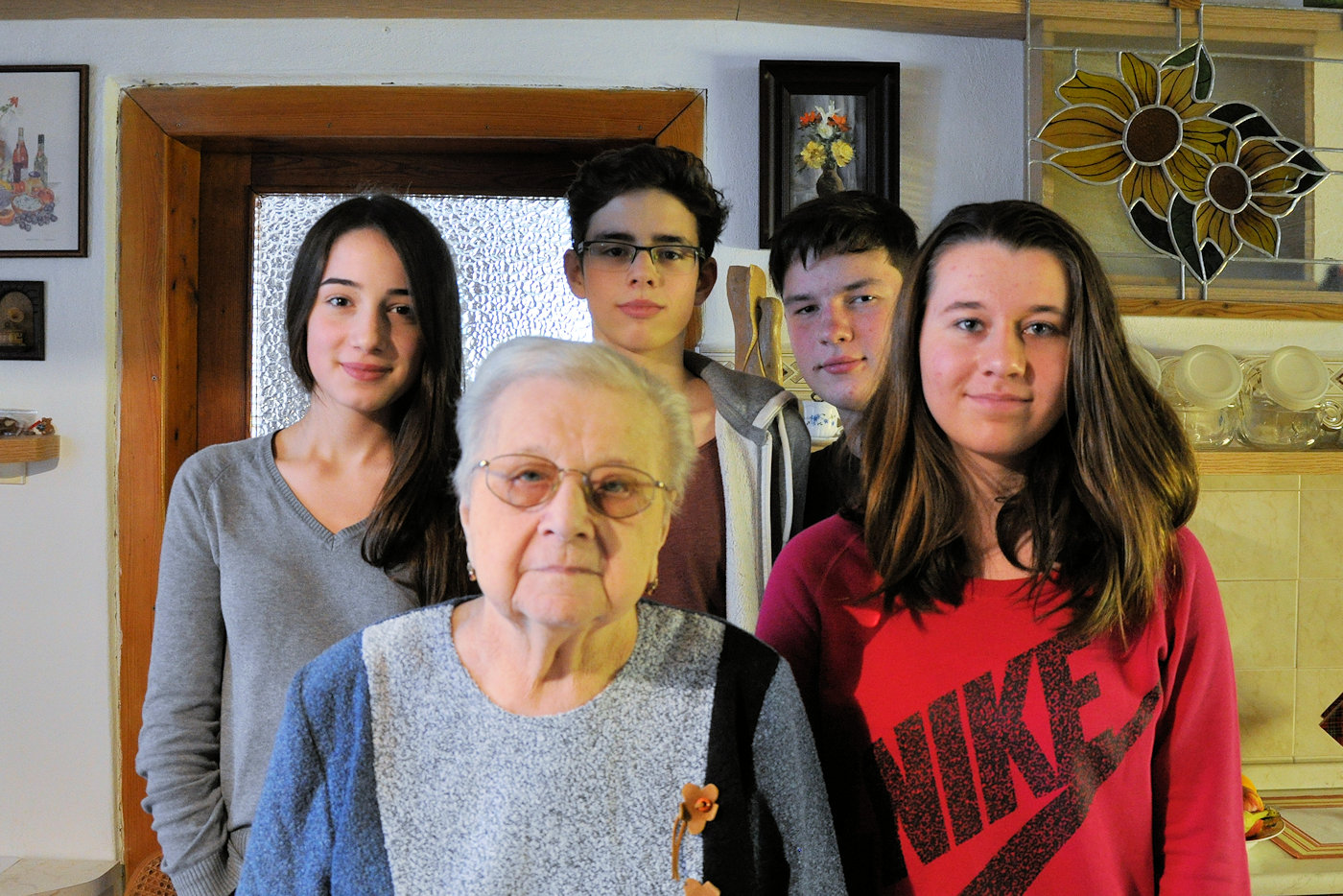 KUŘIMSKÉ JESTŘABÍ
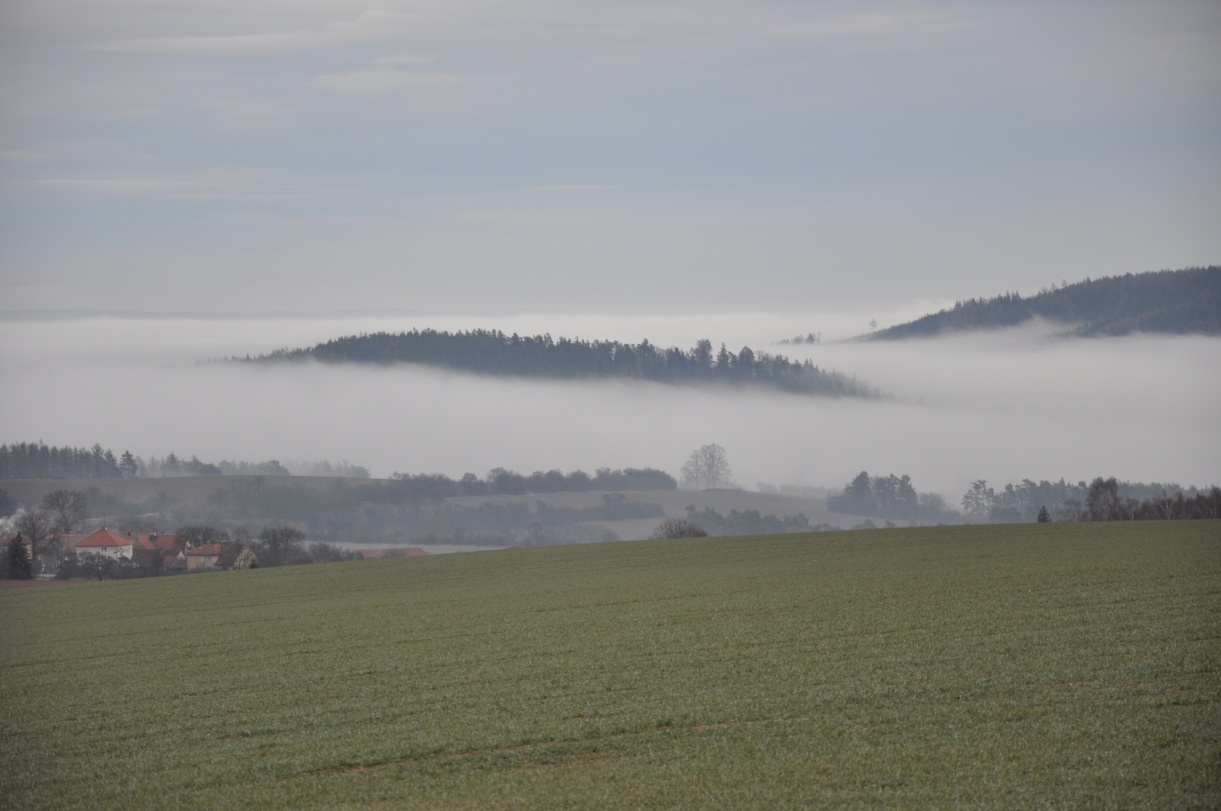 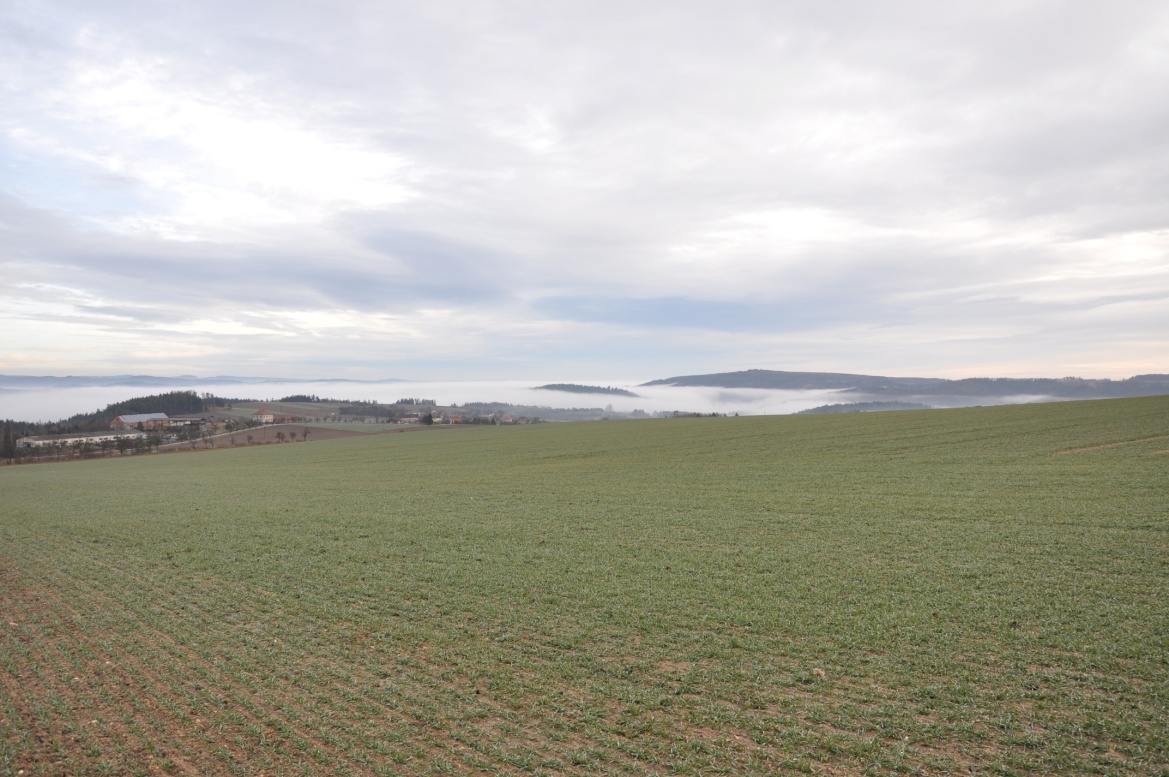 PRÁCE NA KOMIKSU
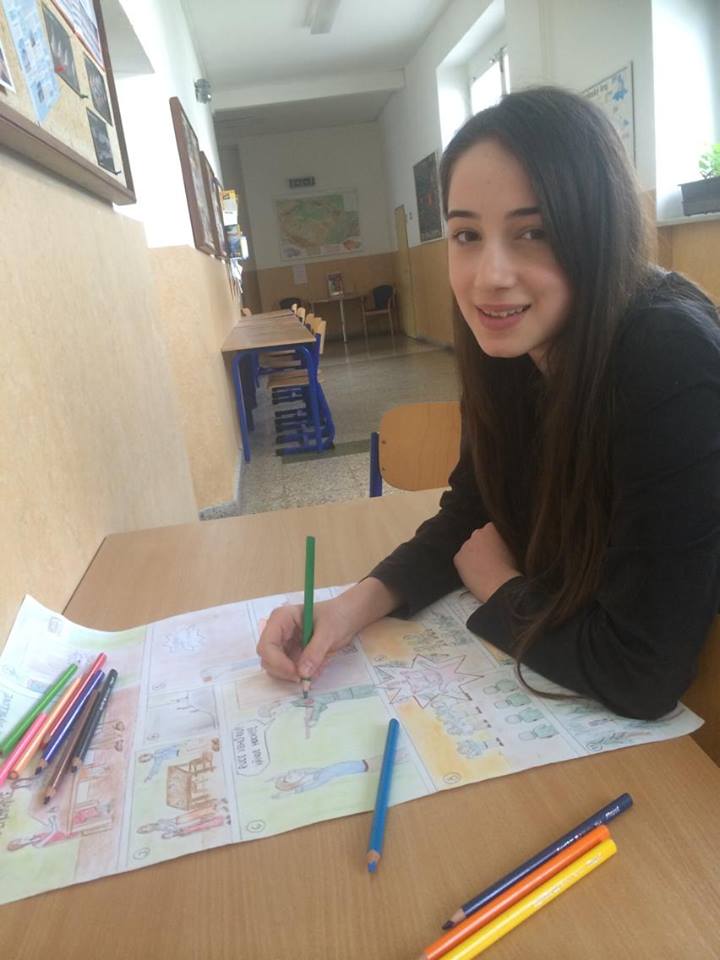 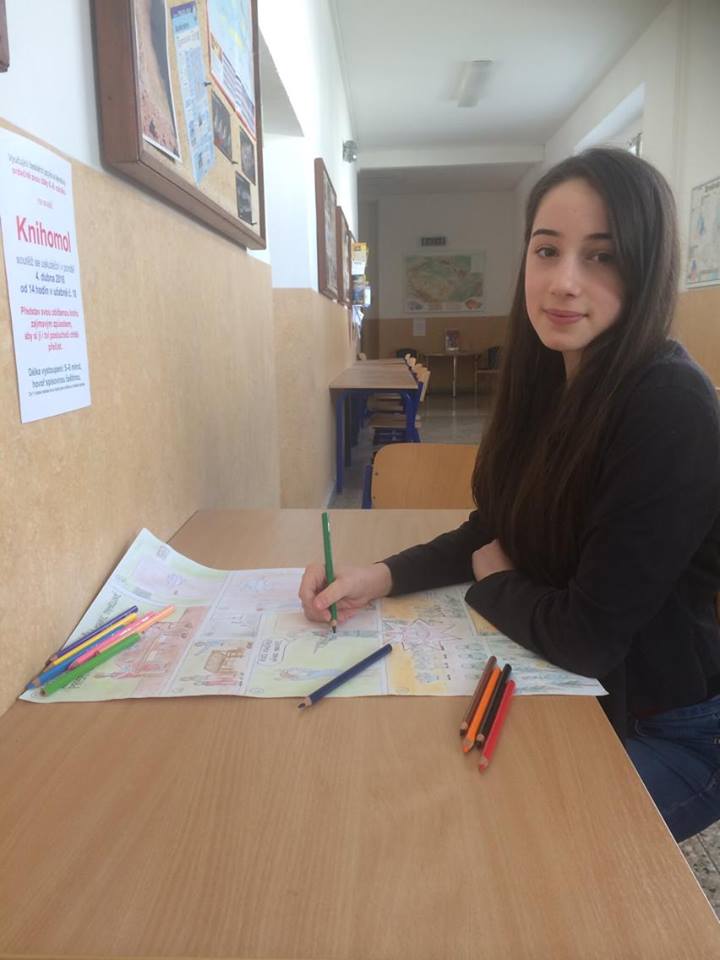 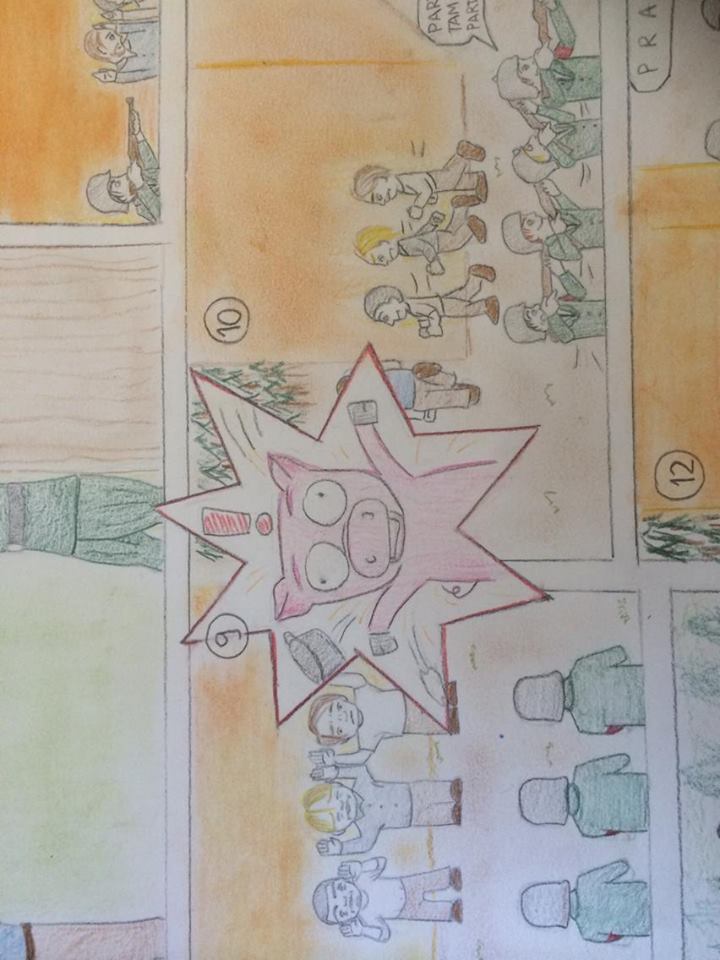 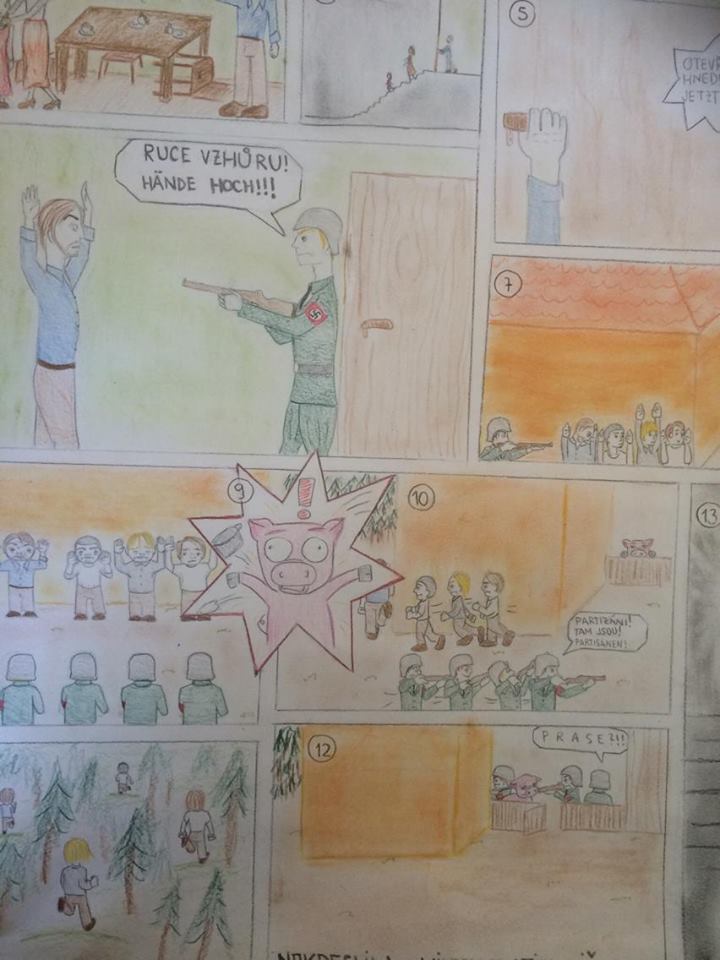 NATÁČENÍ V ROZHLASE
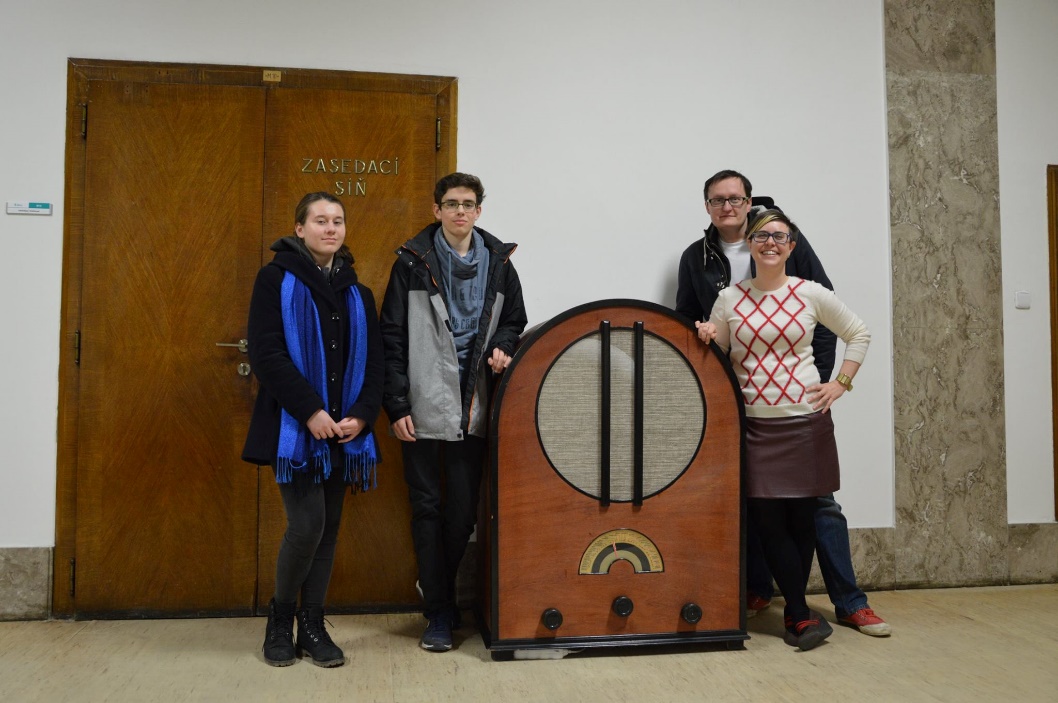 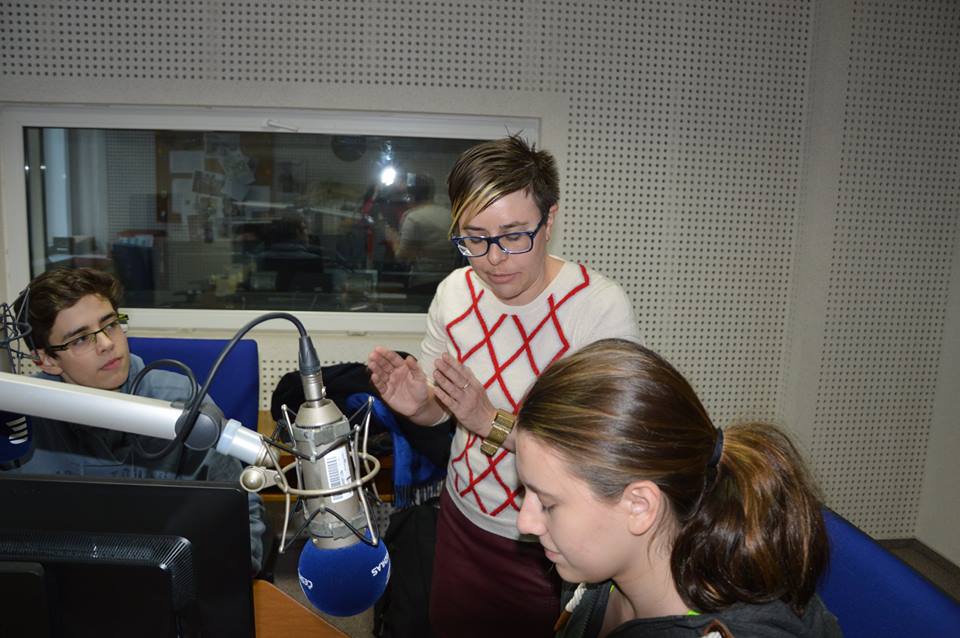 LITERÁRNÍ ÚTVAR
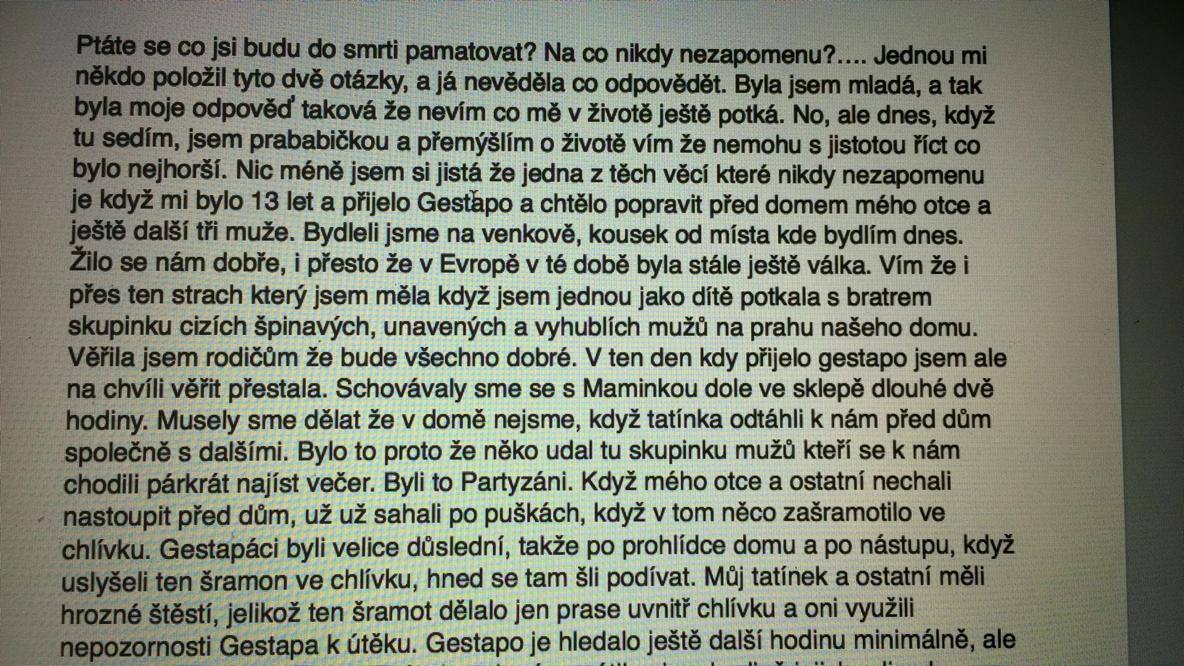 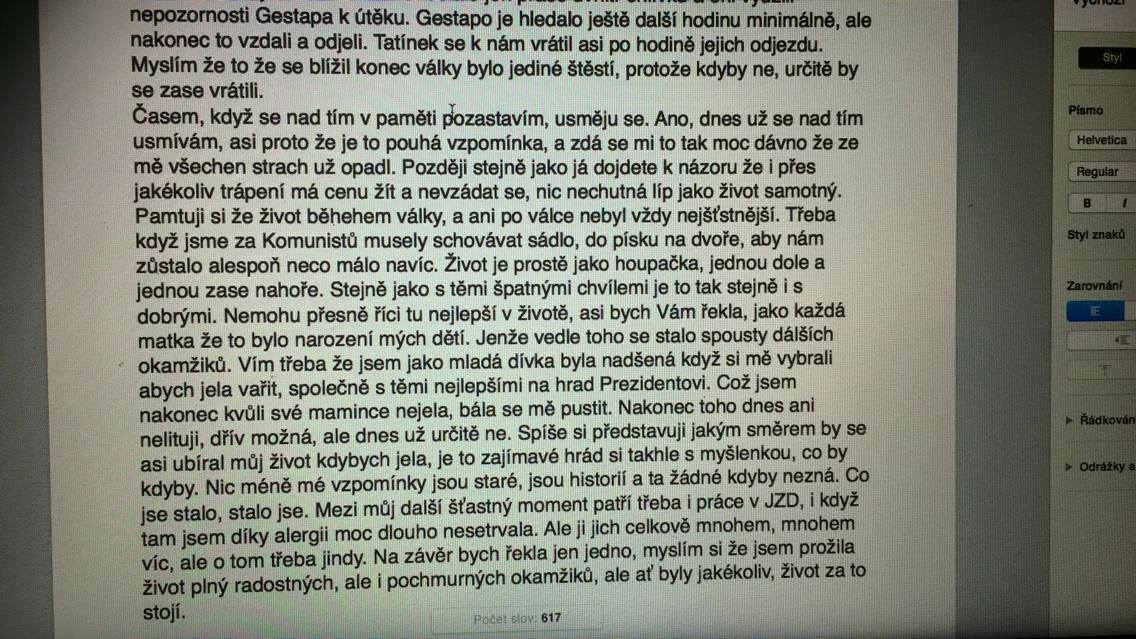 DNEŠNÍ POHLED NA PÁNOV
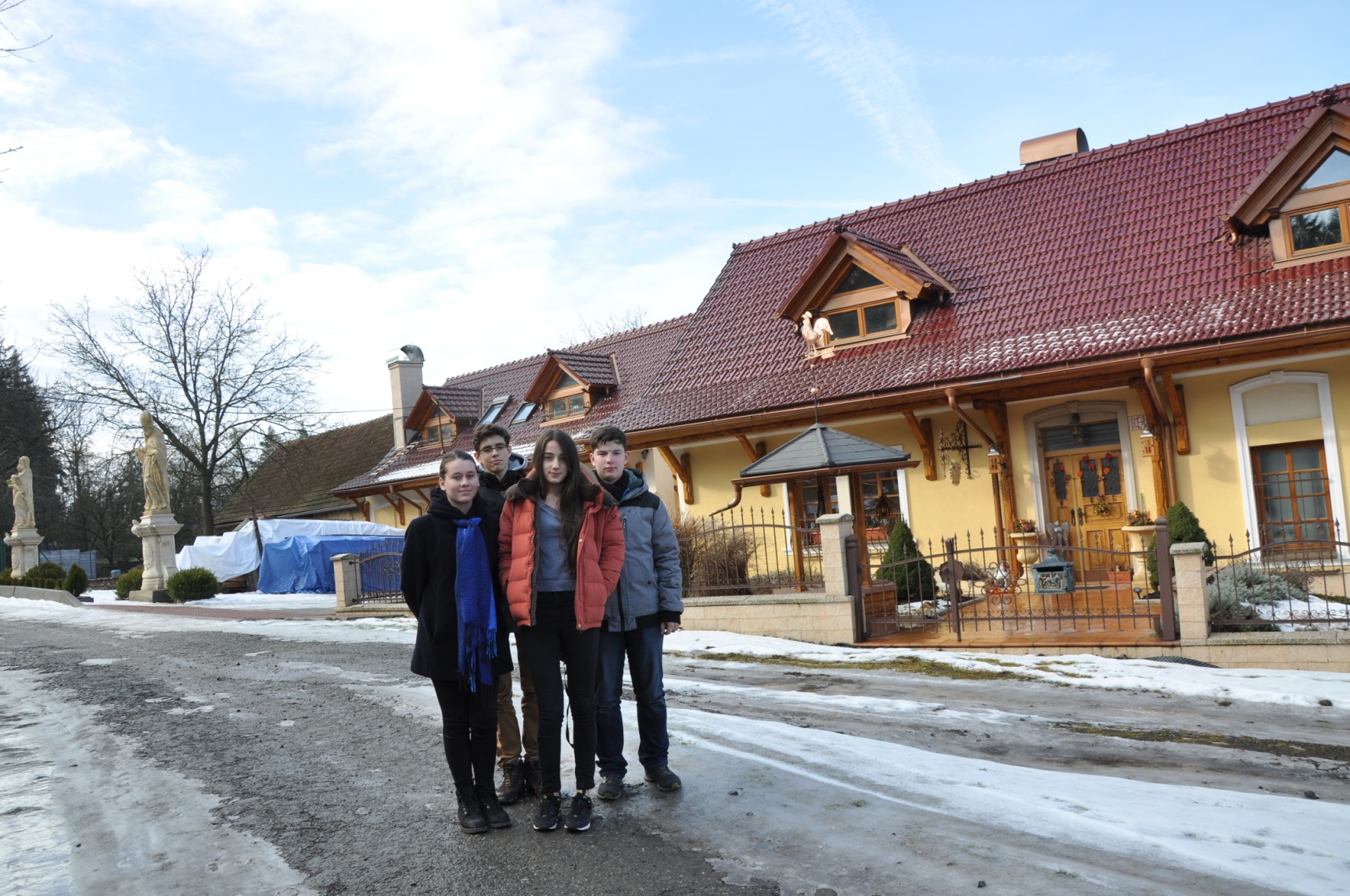 DĚKUJEME ZA POZORNOST